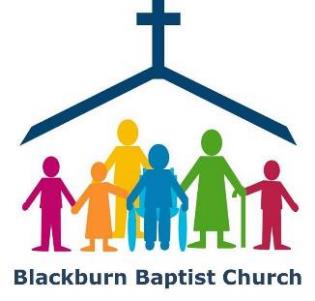 Welcome to today’s service!
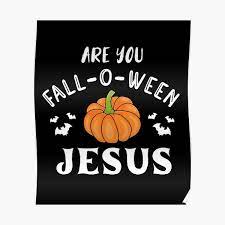 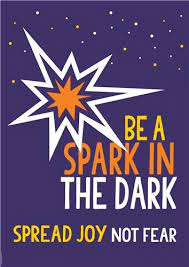 Light of the World (Here I Am to Worship)
Let’s pray
Shine, Jesus, Shine
Lord, the light of your love is shining
In the midst of the darkness, shining
Jesus, light of the world, shine upon us
Set us free by the truth you now bring us
Shine on me, shine on me
Shine, Jesus, Shine
Shine, Jesus, shine
Fill this land with the Father's glory
Blaze, Spirit, blaze
Set our hearts on fire
Flow, river, flow
Flood the nations with grace and mercy
Send forth your word
Lord, and let there be light
Shine, Jesus, Shine
Lord, I come to your awesome presence
From the shadows into your radiance
By the blood I may enter your brightness
Search me, try me, consume all my darkness
Shine on me, shine on me
Shine, Jesus, Shine
Shine, Jesus, shine
Fill this land with the Father's glory
Blaze, Spirit, blaze
Set our hearts on fire
Flow, river, flow
Flood the nations with grace and mercy
Send forth your word
Lord, and let there be light
Shine, Jesus, Shine
As we gaze on your kingly brightness
So our faces display your likeness
Ever changing from glory to glory
Mirrored here may our lives tell your story
Shine on me, shine on me
Shine, Jesus, Shine
Shine, Jesus, shine
Fill this land with the Father's glory
Blaze, Spirit, blaze
Set our hearts on fire
Flow, river, flow
Flood the nations with grace and mercy
Send forth your word
Lord, and let there be light
“Shine Jesus Shine” words and music by Graham Kendrick
© 1987 Make Way Music Music
CCLI License No. 5664
Prayers
My Lighthouse
Bible Reading: Matthew 5: 14 - 16
Light of the World
Lighthouse Keeper
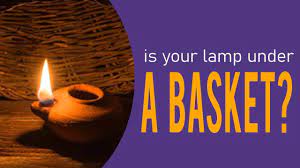 Good Works:
Faith
Love
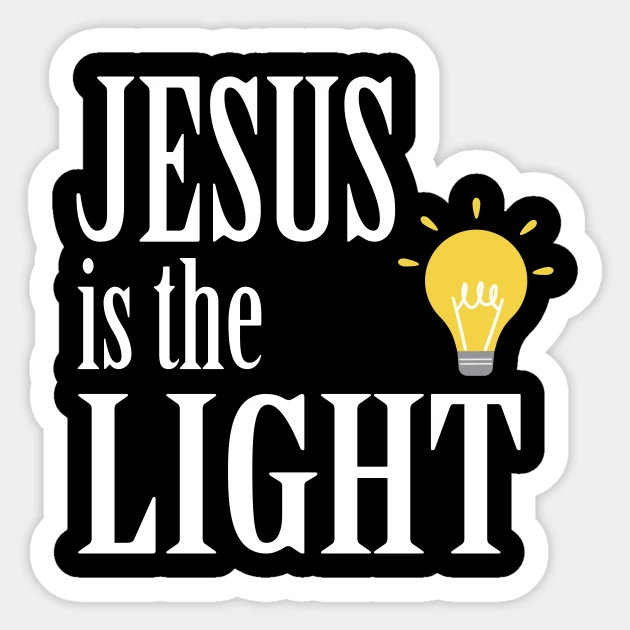 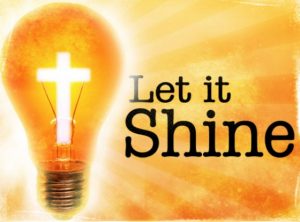 Hope
Christ, Be Our Light
Longing for light, we wait in darkness 
Longing for truth, we turn to you 
Make us your own, your holy people 
Light for the world to see
Christ, Be Our Light
Christ, be our light! 
Shine in our hearts 
Shine through the darkness 
Christ, be our light! 
Shine in your church gathered today
Christ, Be Our Light
Longing for peace, our world is troubled 
Longing for hope, many despair 
Your word alone has power to save us 
Make us your living voice
Christ, Be Our Light
Christ, be our light! 
Shine in our hearts 
Shine through the darkness 
Christ, be our light! 
Shine in your church gathered today
Christ, Be Our Light
Longing for food, many are hungry 
Longing for water, many still thirst 
Make us your bread, broken for others 
Shared until all are fed
Christ, Be Our Light
Christ, be our light! 
Shine in our hearts 
Shine through the darkness 
Christ, be our light! 
Shine in your church gathered today
Christ, Be Our Light
Longing for shelter, many are homeless 
Longing for warmth, many are cold 
Make us your building, sheltering others 
Walls made of living stone
Christ, Be Our Light
Christ, be our light! 
Shine in our hearts 
Shine through the darkness 
Christ, be our light! 
Shine in your church gathered today
Christ, Be Our Light
Many the gifts, many the people 
Many the hearts that yearn to belong 
Let us be servants to one another 
Making your kingdom come
Christ, Be Our Light
Christ, be our light! 
Shine in our hearts 
Shine through the darkness 
Christ, be our light! 
Shine in your church gathered today
“Christ, Be Our Light” words and music by Bernadette Farrell
© 1993, 2000, Bernadette Farrell
CCLI License No. 5664
Benediction
May the grace of our Lord Jesus Christ, and the love of God, and the fellowship of the Holy Spirit be with us all evermore.  Amen
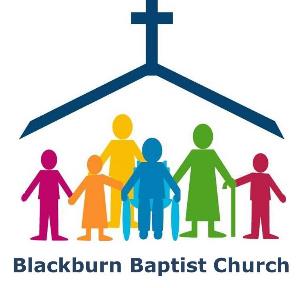